2023 Community Development Block Grant (CDBG) Small Cities Application Workshop
Program Overview March 28, 2023
2023 CDBG Funding
Funding Available for  FY 2023-2024 approximately $13.9 million
The amount available to fund projects will be approximately $13.4 million
The above funding amounts will change based on the final HUD allocations
Application Requirements
Due Date: by May 31, 2023
Time:  No Later than 11:59 pm

Submit application via the CHFA ShareFile system (main webpage and login credentials will be provided)
Electronic submission will be made available after the Intent to Apply
DOH WILL NOT accept applications or additional information after May 31 at 11:59 pm
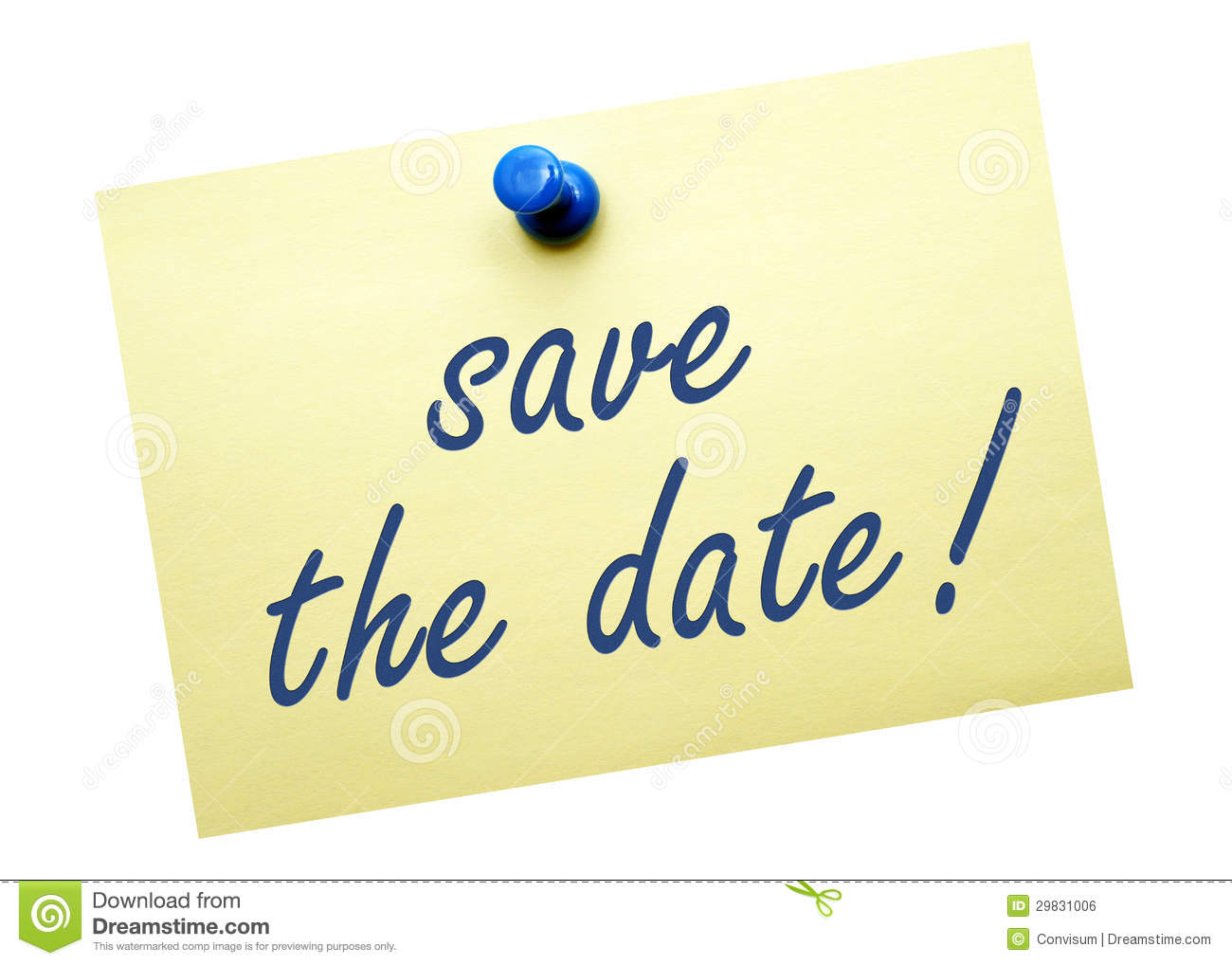 Intent to Apply Email
Please email your Intent to Apply to DOH.CDBGapps@ct.gov by Sunday, April 30, 2023
Basic information required is the proposed project, project amount, and whether or not you have or plan to hire a consultant – Must use the format provided in the next slide
INTENT TO APPLY EMAIL SAMPLE
The Town of Neverland intends to submit a Small Cities Application for the 2023 application round.  

The proposed project description:   Neverland Multifamily Housing Rehab (OR) Infrastructure on Main St. & First Ave. (OR) Senior Center Rehab located on Potter Lane.
ERR/EA Phase I: List all potential toxins and/or contaminants presumed onsite for testing?    Lead     Radon    Asbestos     Mold

The town will submit an application in the amount of: $300,000
The town plans to advertise for a consultant ______Yes      ______  No 
If consultant is in place, please indicate name of firm:    XYZ Consultant    
Town CEO: __________________________     Date ________________
Phone:_____________________	Email: ____________________________
Address: _________________________________________________
			Street			Town/City	Zip

Please note that all proposed projects must meet the eligibility and national objective criteria. 
It is understood that this project could change by the time applications are submitted.
The Connecticut Housing Finance Authority (CHFA)in conjunction with the Connecticut Dept. of Housing (DOH)encourages Municipalities and Housing Authorities to partner to address the  needs of our State-Sponsored Housing Portfolio
Spending Thresholds
2022 Grants – Blanket Program Waiver 
2021 Grants – 50% expended by April 30, 2023
2020 Grants – 100% expended and have a Pre-Closeout Certificate and Final Semi-Annual Progress Report by April 30, 2023
NEW If you intend to apply for 2023 and a prior grant was identified for Express Closeout and you have not complied or your submission is incomplete after April 30, 2023, your application will not be scored
No more than 2 open grants allowed per applicant
Open and unresolved findings and concerns will impact the rating and ranking
Grantee will not be awarded funds if had a grant “terminated for cause” in the last 5 years
Program Guidelines & Requirements
Administration costs are restricted up to 8% of the grant or $33,000, whichever is lower
$3,000 maximum for Application development and              $3,000 maximum for ERR development (admin. cost)
Program costs are restricted to up to 12% of grant funds for all activities except Public Service activities
Draws for non-hard costs should be kept to within a few percentage points of hard costs, cumulatively
Program Income (PI) threshold: Under CT CDBG program, any revenue generated from revolving loan funds is considered PI, regardless of the amount.
If no active PI Reuse Plan, you will be asked to utilize PI first for the project
Program Guidelines & Requirements
Program Income – up to 8% limit on admin costs, up to 12% limit on program costs per the amount of PI allocated toward a specific activity.
No more than $35,000 PI on hand (PI must be $0 in order to draw grant funds).
Loan-to-Value Ratio (Rehabilitation Activities) – DOH recommends 100% LTV ratio.  DOH consent required before undertaking project above this ratio.
Three-Party Initial Contract Agreement and Final Inspection Agreement – DOH recommends one between the municipality/building inspector/consultant, homeowner, and contractor.
Section 3 Final Rule – 24 CFR Part 75
NEW Build America, Buy America (BABA) Act
[Speaker Notes: New Section 3 Final Rule: 
24 Part 75
$200K applicability threshold of total HUD assistance
Report on labor hours rather than new hires
Targeted Sec. 3 worker lives in neighborhood or service area of project (within 1 mile of project)
Transition period ends July 1, 2021 (have to update material by then)
Any contracts (even construction) signed after Nov. 30, 2020 are subject to 24 Part 75.

The Build America, Buy America Act (the Act), enacted as part of the Infrastructure Investment and Jobs Act on November 15, 2021, established a domestic content procurement preference for all Federal financial assistance obligated for infrastructure projects after May 14, 2022.  The domestic content procurement preference requires that all iron, steel, manufactured products, and construction materials used in covered infrastructure projects are produced in the United States.]
Program Guidelines & Requirements Cont.
Develop a detailed Walk-Away Policy
$35,000 per housing unit limit, up to $100K per property (if 2 or more units)
DOH consent required if above dollar-threshold and LTV limits with justifications
Requirements for waiver requests are listed in the CDBG Manual
No more lead grants as all costs must be in the form of a loan.
Cash Management Methods
Reimbursement method
To save time, Towns are strongly encouraged to pay invoices with local funds and get reimbursed with SC funds later
Project Expenditures Account
NEW The waiver of permits and fees as “leveraged” funds is strongly 		encouraged and will result in bonus points
[Speaker Notes: The waiver request must, at the very least, address the following items:1. Source of funding: grant dollars (and grant year) or program income.2. A reason as to why the Town would like to move forward with the case,3. The proposed scope of work and itemized cost estimate of the work,4. Identify the proposed scope of work as Life Threatening or Non-Life Threatening,5. If the household(s) are receiving income and if bank statements have been checked to determinethat the homeowner cannot pay for some of the improvements to bring the LTV down,6. If relocation will be necessary; and if so, how it will be handled,7. Any upgrades or maintenance work done to the property in question in the last 10 years,8. Any open home equity lines of credit, and9. Any other information that the grantee deems will help the waiver request.]
Reminders
If you plan to do a survey, you must get permission from DOH prior to doing the survey.  All requests for approval must be submitted to DOH by April 14th.  Late submissions may be reviewed at the discretion of DOH
Survey Methodology Handbook that outlines the survey requirements is posted on the Web site in a booklet format for your review
Independent surveyor must conduct the surveys
The Certification dated April 30, 2023 will be used to determine your program income amounts.  This amount is compared to the info in the application
Reminders
Threshold criteria must be met before the application is submitted:
Fair Housing Action Plan and Section 3 Plan, if applicable, MUST be submitted as part of the application
If you anticipate relocation, please submit a relocation plan for review
All payment requests must be at DOH for processing no later than April 30, 2023 to meet the spending threshold requirement.
Budget Extensions – Must demonstrate a need to extend the budget beyond the initial 2-year deadline.  Extensions will not be granted without adequate reasons.
Request must be prior to the final quarter of the performance period. 
NEW The Town and/or its grant consultant and the subrecipient, if applicable, must attend the Certified Grant Administrator training and obtain certification if it intends to apply for a grant (more on that later)
Submittals
Email CEPA Intake Form to DOH.CEPA@ct.gov by April 30, 2023

Environmental Review Record 
Exempt 
Categorically Excluded Not Subject to Part 58.5

But WHAT about CEST or EA?
Additional Information
https://portal.ct.gov/DOH/DOH/Programs/Small-Cities-Program
Application 2023
Handbook
Financing Plan & Budget
Application Exhibits Checklist
Application Exhibits
Cost Estimate Budget Forms
Survey Methodology
More to come ….
Training Opportunities
2023 Certified Grant Administrator (CGA) Training and Recertification classes
CDBG 101 (Part 1) – Sept. 19-22
CDBG 102 (Part 2) – Oct. 3-5
Programmatic Bulletins
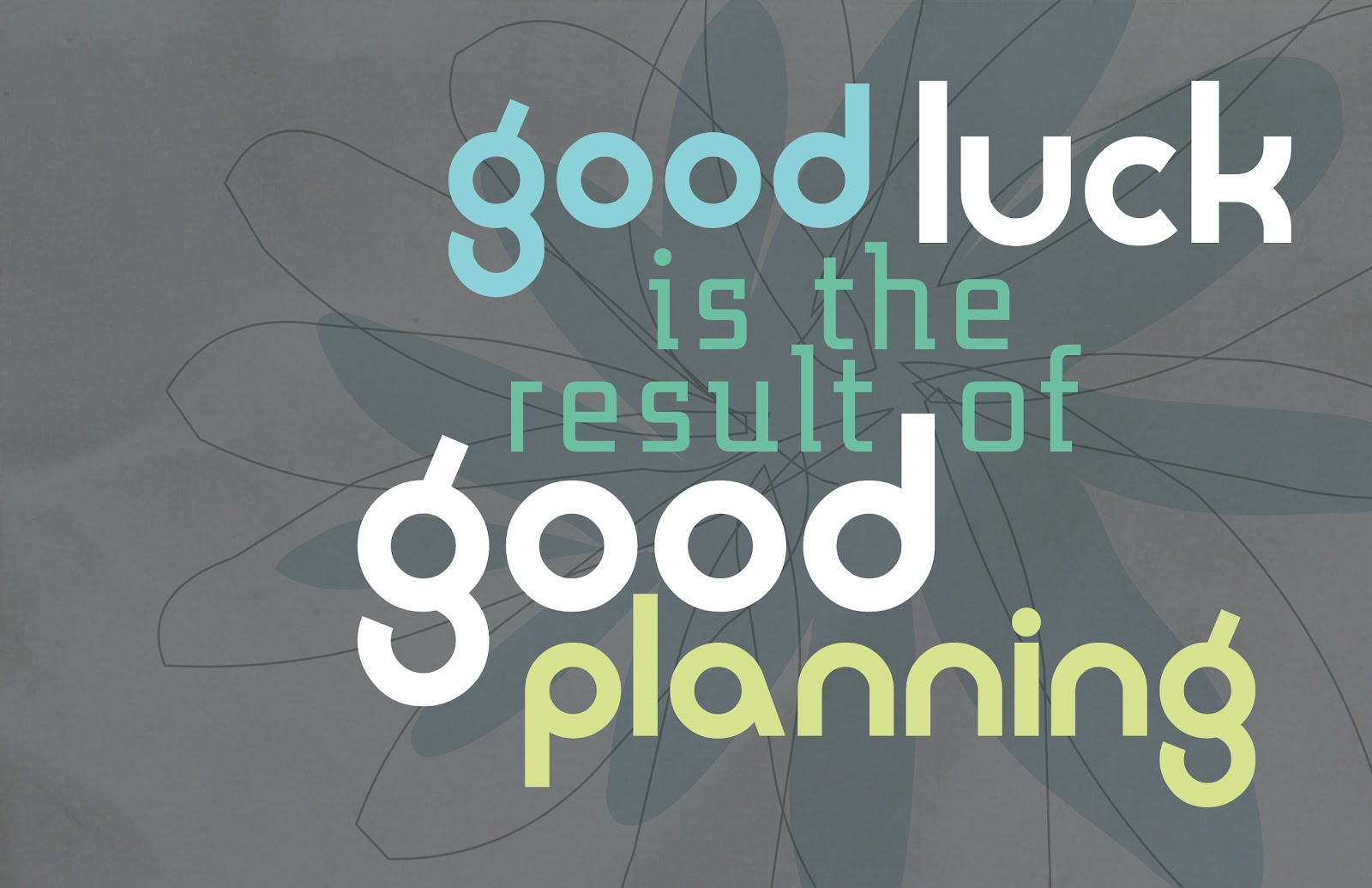